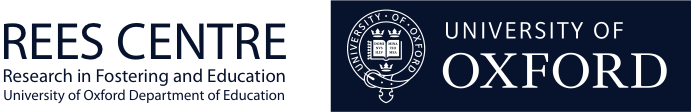 Symposium: Strengthening the Evidence Base for Practitioners and Service Providers
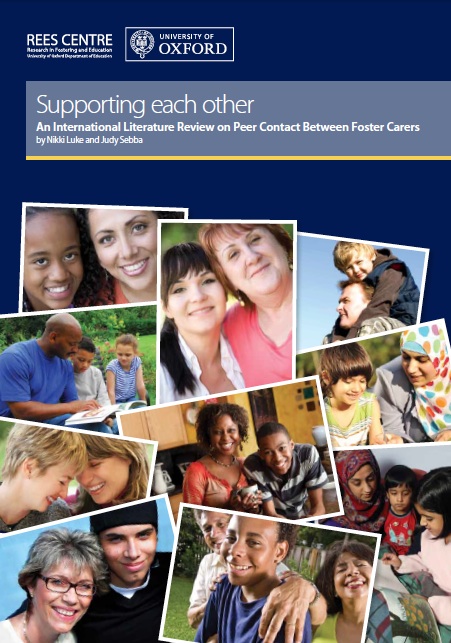 Judy Sebba, Aoife O’Higgins and Nikki Luke, Rees Centre for Research in Fostering and Education, University of Oxford. 

Karen Winter, Paul Connolly and Jennifer Mooney, Queen’s University, Belfast.
Aims of this symposium
Suggest ways of strengthening the evidence base for practitioners and service providers and some possible methodological barriers;
Illustrate the need for more robust research;
Ways in which the evidence can be made more accessible.
We will do this through:
Analysis of designs used in studies from  reviews undertaken by the Rees Centre;
Systematic review to provide a robust assessment of existing literature;
Statistical analysis of linked datasets;
A RCT of the ‘Letterbox Club’ for improving reading children in care.
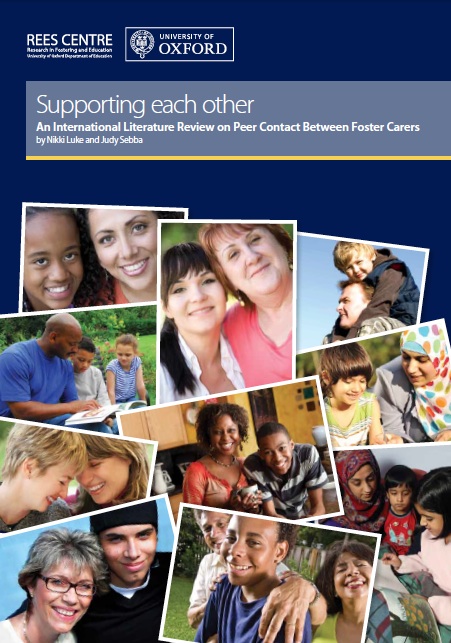 [Speaker Notes: Welcome to the symposium
Delighted that Dr Karen Winter from Queens University Belfast has collaborated with us on this as strong resonance between the work of her and her colleagues and ours
We will take points of clarification and any points clearly specific to that paper after each one but we have reserved at least 40 mins for discussion]
An overview of designs used in research in fostering


Judy Sebba, Director Rees Centre
judy.sebba@education.ox.ac.uk
Rees Centre for Research in Fostering and Education
The Rees Centre aims to:
identify what works to improve the outcomes and life chances of children and young people in foster care 

We are doing this by: 
reviewing existing research in order to make better use of current evidence
conducting new research to address gaps
working with service users to identify research priorities and translate research messages into practice
employing foster carers and care experienced young people as co-researchers

Centre is funded by the Core Assets Group but has grants from a range of other funders
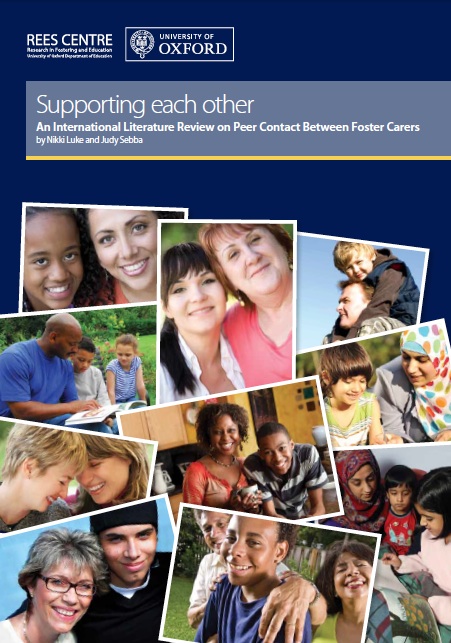 [Speaker Notes: Some of our experiences of engaging foster carers in our research are explored in the symposium we are holding tomorrow morning so we won’t be covering this here]
How you can be involved
Express interest in being involved or collaborating in future possible research projects; 
Come along or watch on-line lectures & seminars;
Join our mailing list and receive newsletters 5 times/year rees.centre@education.ox.ac.uk;
Web - http://reescentre.education.ox.ac.uk/;
Comment on our blog – or write for us;
Follow us on Twitter - @ReesCentre
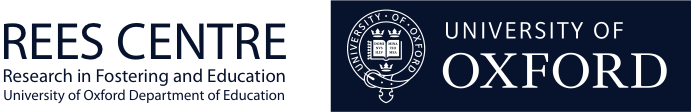 [Speaker Notes: Mention new post advertised]
Paradigm wars will not bring about social justice or justify public expenditure
‘The goal of an emancipatory (social) science calls for us to abandon sterile word-games and concentrate on the business in hand, which is how to develop the most reliable and democratic ways of knowing, both in order to bridge the gap between ourselves and others, and to ensure that those who intervene in other people’s lives do so with the most benefit and the least harm.’ (Oakley, 2000, p.3)
[Speaker Notes: But whether public is educated to want evidence or not, we who intervene in people’s lives using public money to do so have a moral purpose to be as best informed as we can be.]
Not a new problem
‘It has ... become increasingly apparent that unless outcomes in childcare can be adequately measured, we have no means of justifying the actions of social workers, which may have far-reaching and permanent consequences for individuals’ 
(Parker, 1991, p 136, cited in Stevens et al, 2009, p282). 

We have a moral, economic and more recently an academic justification for ensuring that those providing services do so with access to the best possible evidence. The rest of this symposium is about how far we are doing so.
The current evidence base in children’s services (adapted from Stevens et al, 2009, p.286)
[Speaker Notes: Stevens et al, ‘What needs to be done to know more about what works in children’s services’
Adapted – not all 625 studies/ method categories are included here
Studies were identified from research on child and family social welfare funded by five major UK funders between 1996 and 2004
A qualitative design was the most common (37%, n=230), including focus groups, observational methods, in-depth interviews and action research.]
Stevens et al noted practitioners asked questions about service effectiveness, whereas funded studies focus on causes or nature of social problems;
82 (13%) of the (625) studies looked at the effectiveness of interventions or services. Of those:
	29% (24) used qualitative techniques;
	17% (14) were reviews, only one systematic review;
	10% (8) used a before-and-after design;
	10% (8) mixed qualitative and quantitative;
	5% (4) randomised controlled trials;
	2 documentary analyses; 
	2 longitudinal or cohort studies;
	2 laboratory-style experiments; 
	1 survey.
Analysis of designs used in studies
Analysis based on 5 research reviews in Rees Centre series, a much larger review on mental health interventions in looked after children for NSPCC and Aoife O’Higgins systematic review (next paper);
Our reviews are essentially ‘what works’ reviews so published reviews are referred to in the conceptual background and discussion but not included in the in-depth review;
Unlike some well-established systems for systematic reviewing we do not exclude studies on the basis of their methodological approach but we do attempt to give more robust studies greater weight in the conclusions.
[Speaker Notes: Selection one not included as review of validation on tools for selecting carers
SSW and NSPCC published today – have copies of NSPCC exec summary here and SSW – or where?]
[Speaker Notes: Notes:
Stevens included reviews, commentaries etc., if funded
One study did not provide sufficient detail to catagorise]
Issues and implications
The evidence base does not yet allow us ‘to intervene with the most benefit and the least harm’ as Oakley urged us to or to justify our interventions as Parker suggested 25 years ago;
A key criterion in making decisions about research designs must be ‘fitness for purpose’ but the basis for national policy making (e.g. RCTs & replications) and the need by practitioners for quick answers that tell them what to do are in direct conflict;
The questions we address in the Rees reviews are all generated from the field which limits the number of RCTs used in the studies that address them;
Possible that large scale surveys are being replaced by secondary data analysis as the development of large scale datasets and access to them improve.
References
Cosis Brown, H., Sebba, J. and Luke, N. (2014) The role of the supervising social worker in foster care: An international literature review. Oxford: The Rees Centre. 
Luke, N., & Sebba, J. (2013). Supporting each other: An international literature review on peer contact between foster carers. Oxford: The Rees Centre.
Luke, N., & Sebba, J. (2013). How are foster carers selected? An international literature review of instruments used within foster carer selection. Oxford: The Rees Centre.
Höjer, I., Sebba, J. & Luke, N. (2013). The impact of fostering on foster carers’ children. Oxford: The Rees Centre.
Luke, N. & Sebba, J. (2014) Effective parent and child fostering. Oxford: The Rees Centre.
Luke, N., Sinclair, I., Woolgar, M. and Sebba, J. (2014) What works in preventing and treating poor mental health in looked-after children? London, NSPCC. & Oxford: The Rees Centre.
Oakley, A. (2000) Experiments in Knowing. London: John Wiley.
Sebba, J. (2012) Why do people become foster carers: An international Literature review Oxford: The Rees Centre.
Stevens, M., Liabo, K., Witherspoon, S. and Roberts, H. (2009) What do practitioners want from research, what do funders fund and what needs to be done to know more about what works in the new world of children's services? Evidence & policy: vol 5, no 3: 281-294.